美洲華語第一冊
第八課(繁)
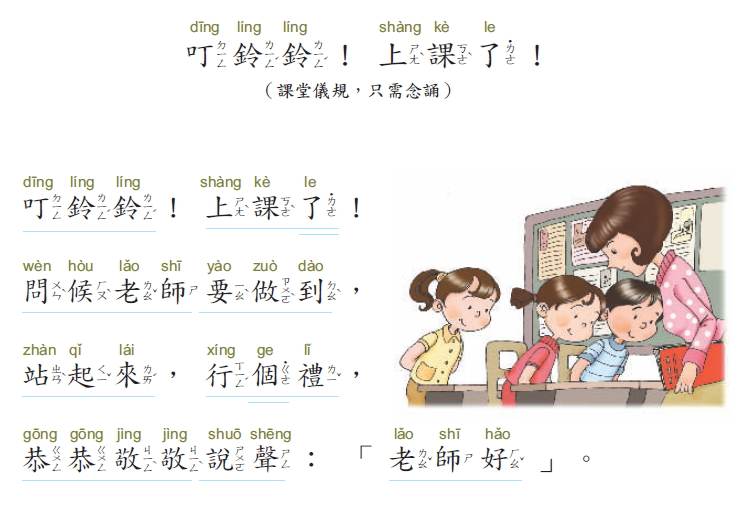 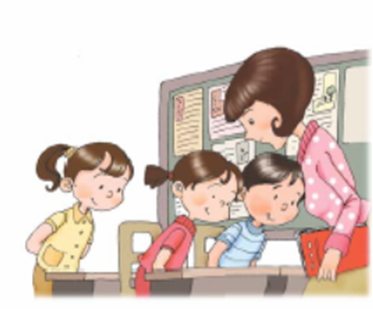 唸一唸：大風和大雨
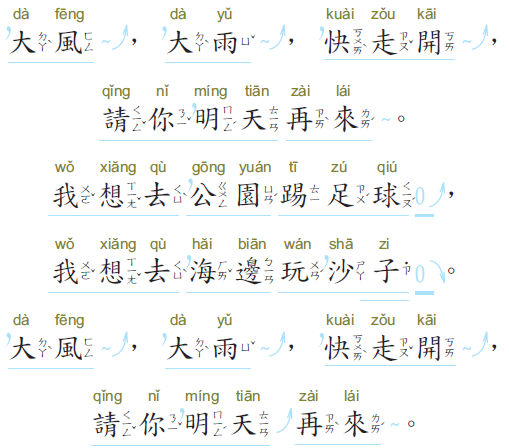 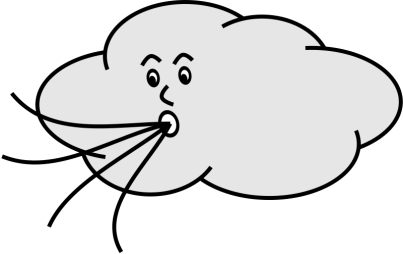 唸一唸
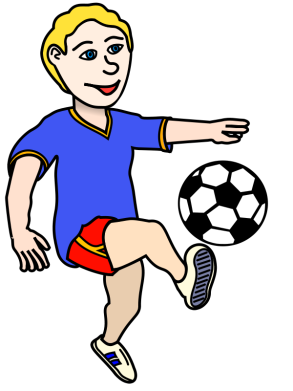 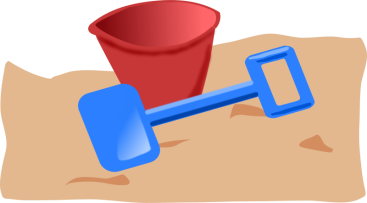 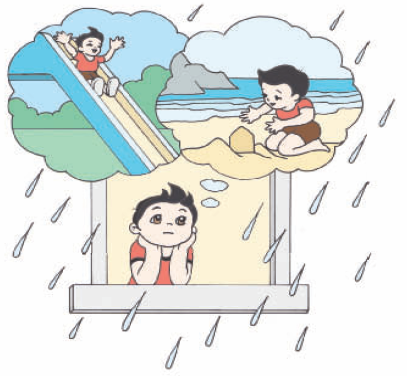 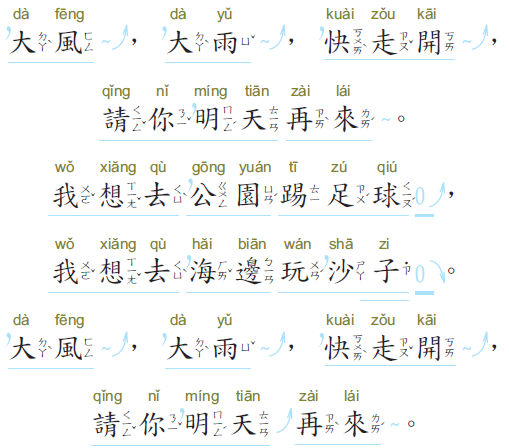 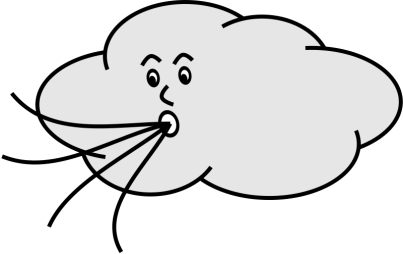 唱一唱
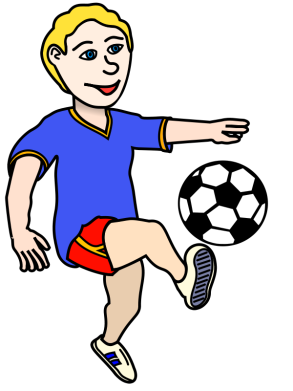 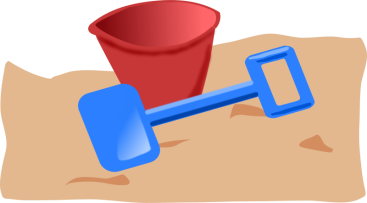 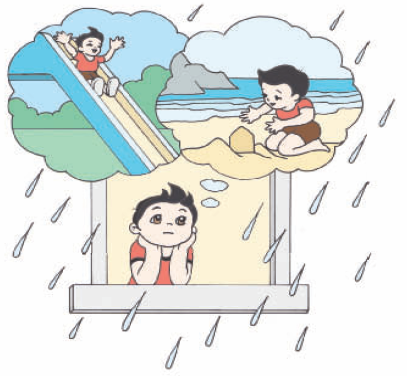 唸一唸：來猜拳
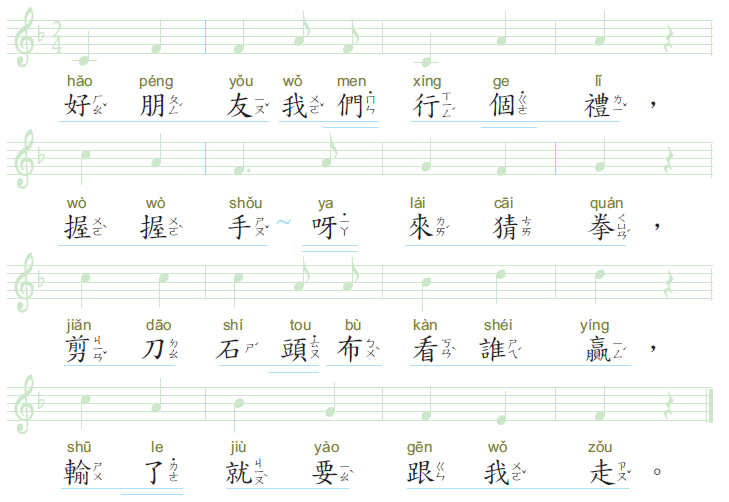 唸一唸
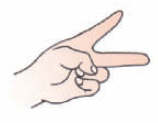 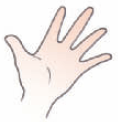 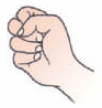 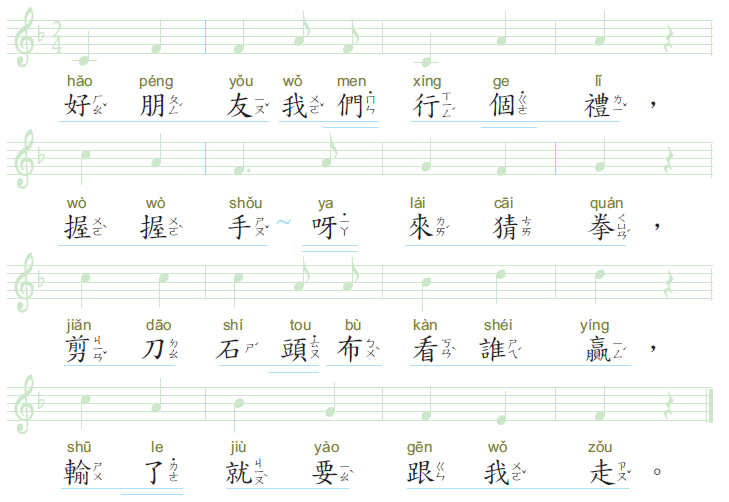 唱一唱
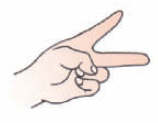 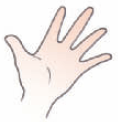 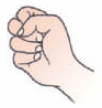 生字
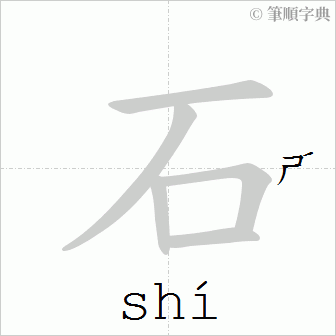 石
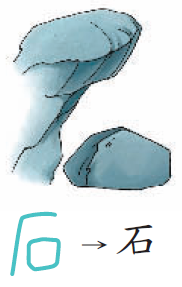 石頭
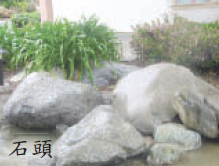 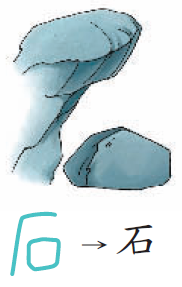 化石
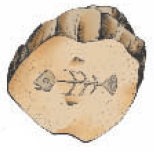 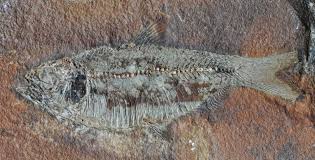 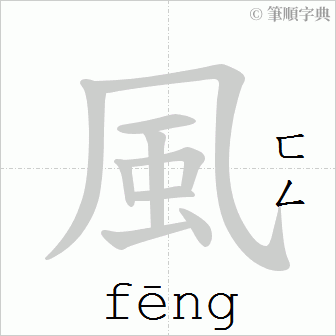 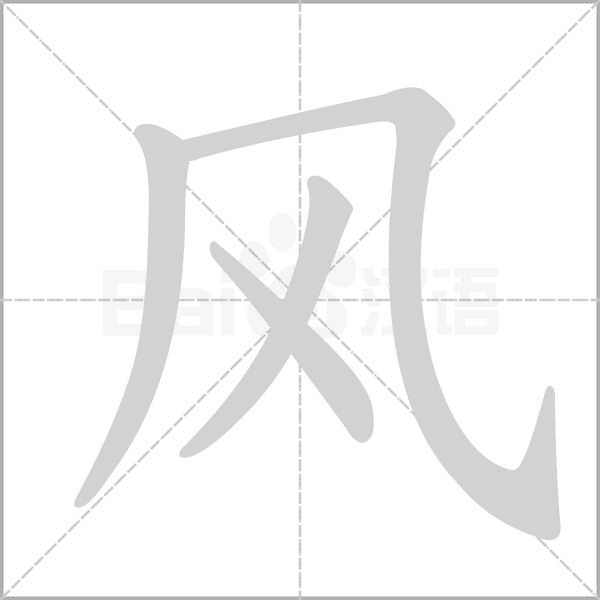 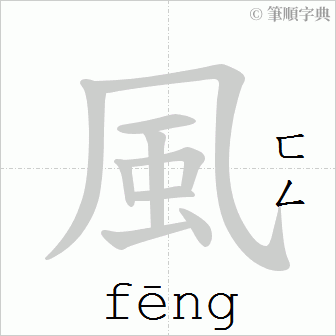 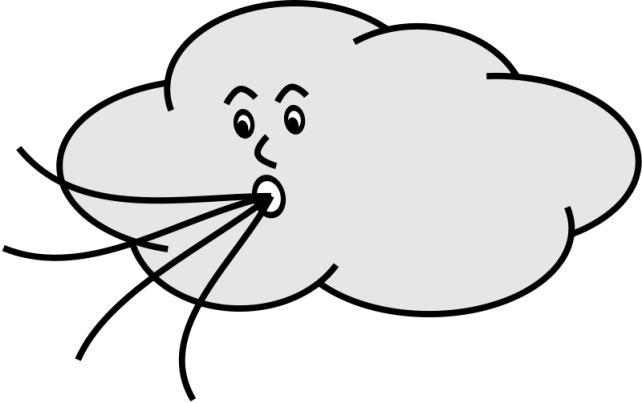 大風
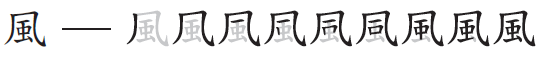 風筝
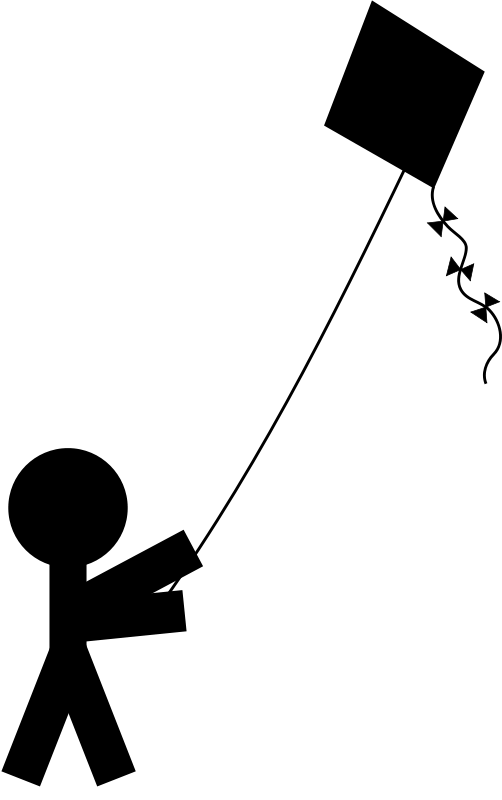 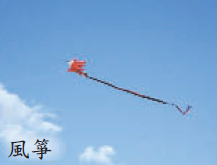 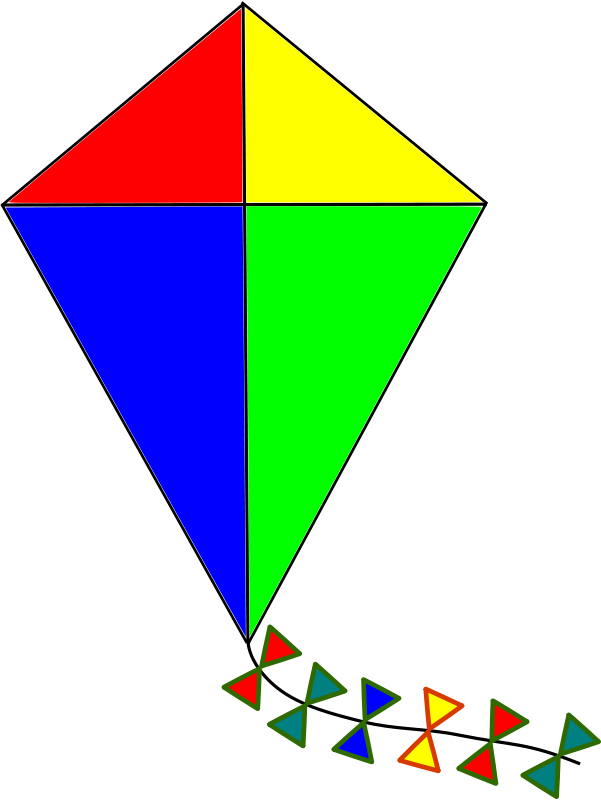 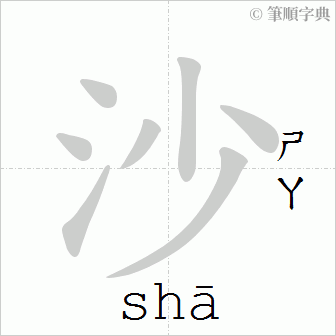 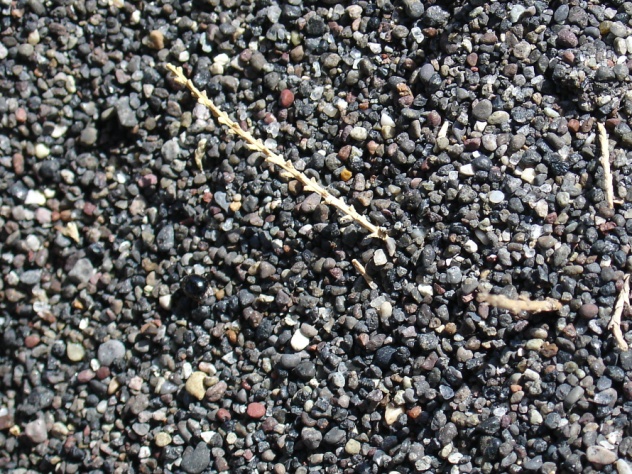 沙石
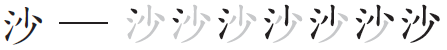 沙灘
沙發
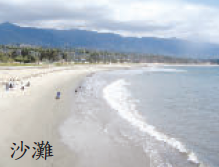 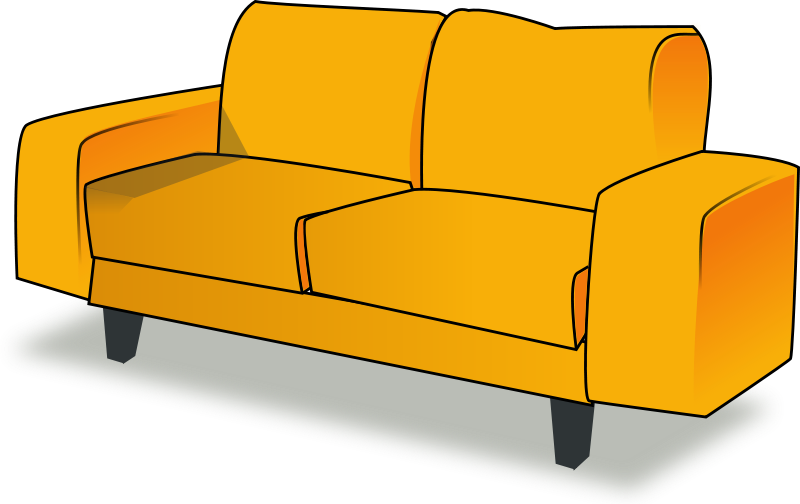 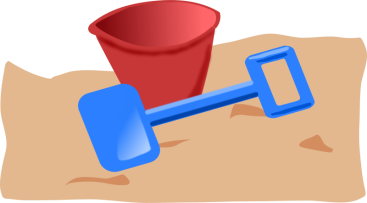 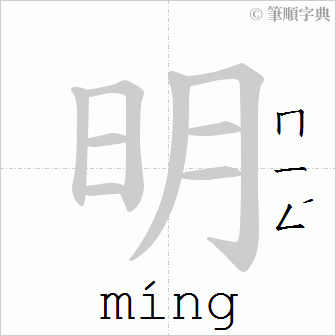 月
日
明天
聰明
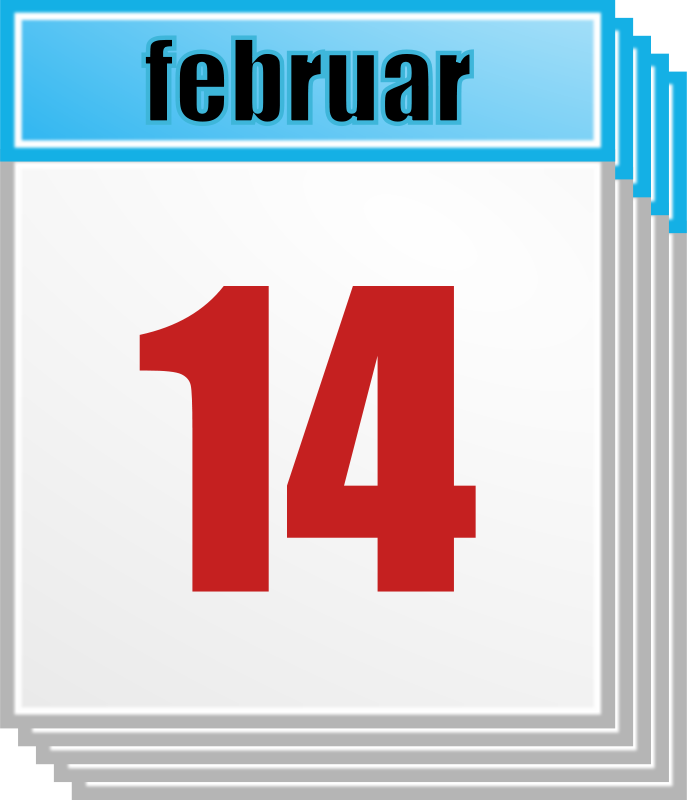 y
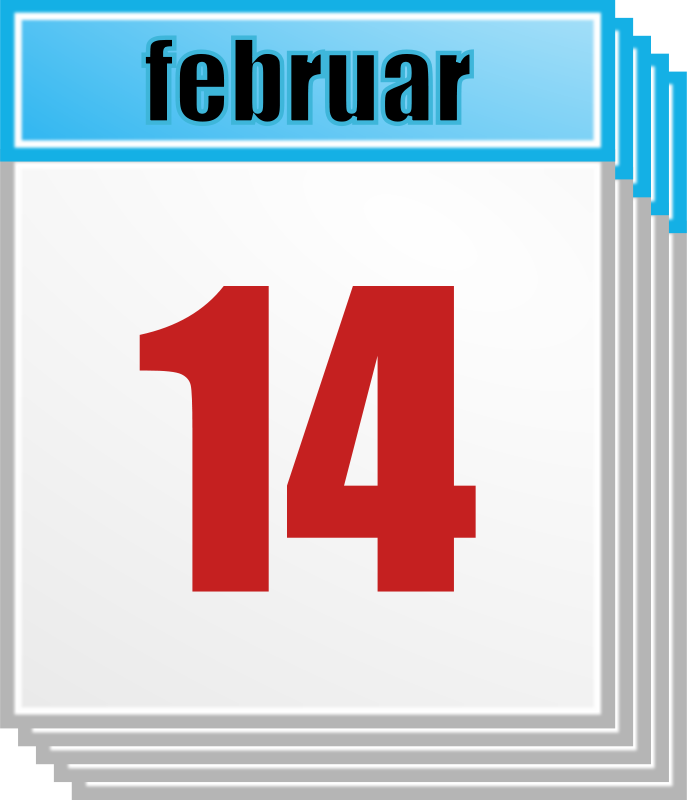 y
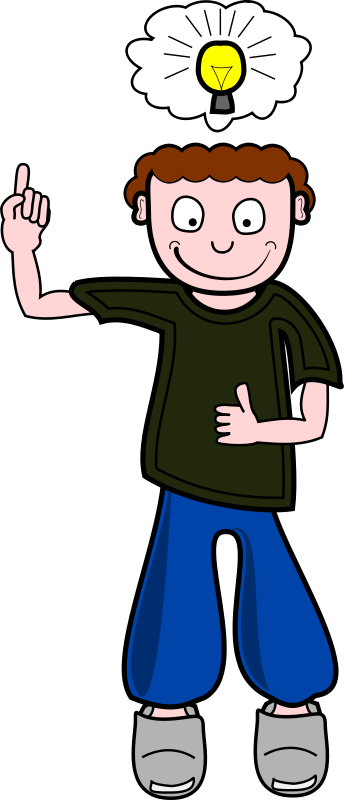 15
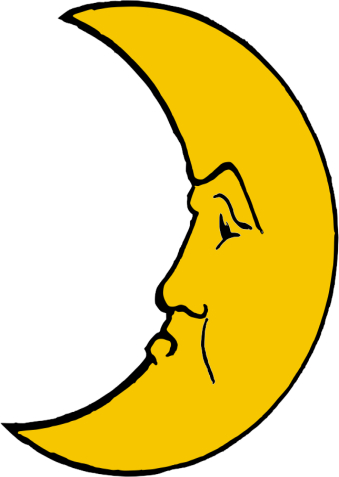 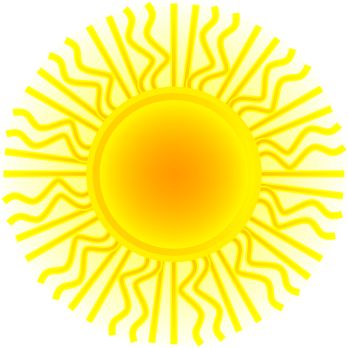 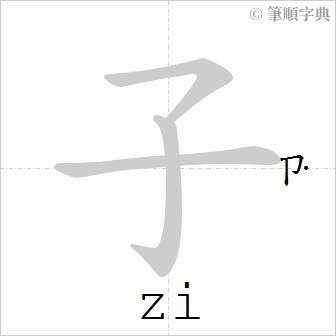 子
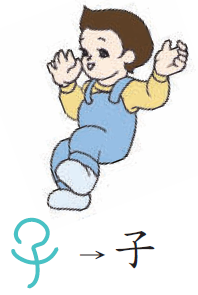 沙子
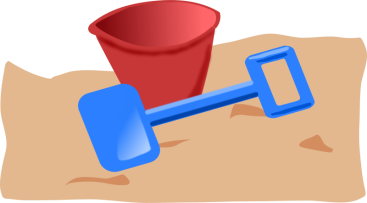 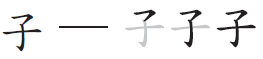 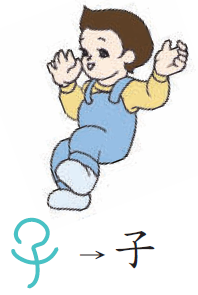 小孩子
房子
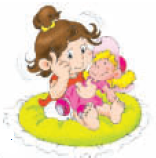 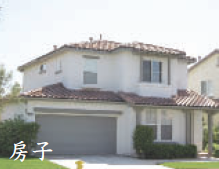 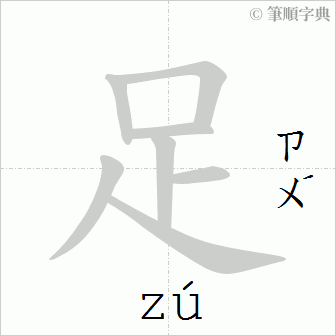 口
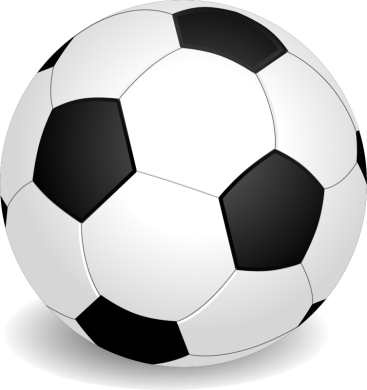 人
足球
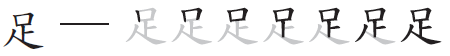 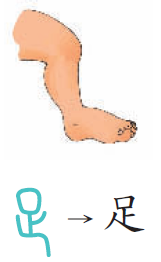 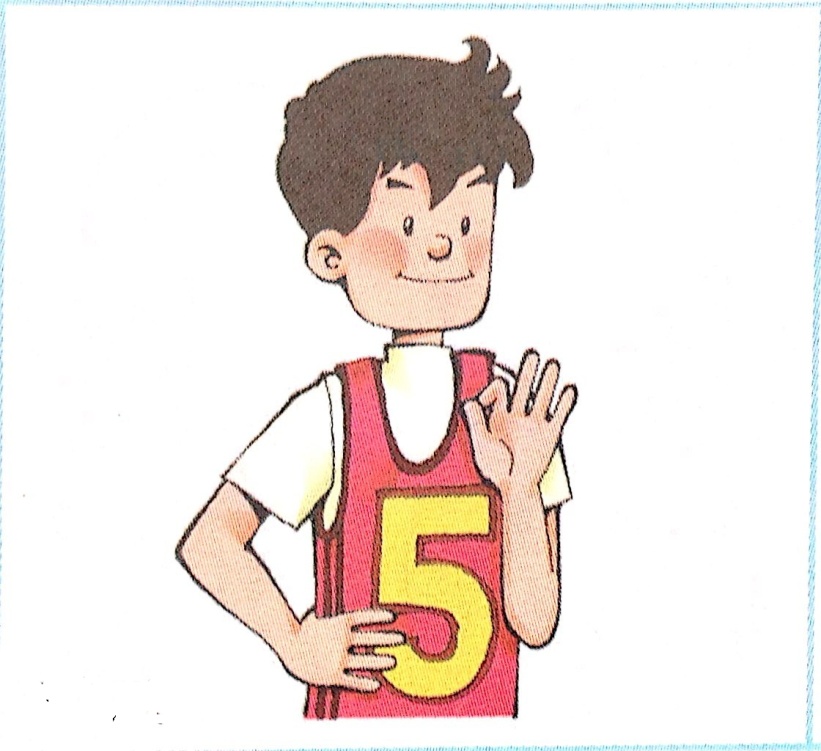 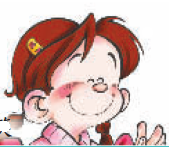 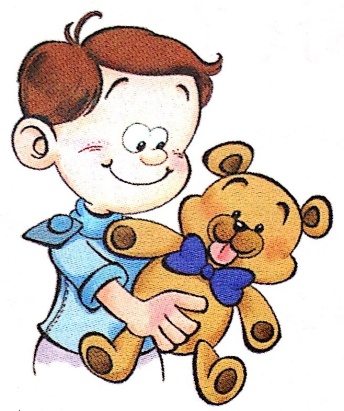 手足
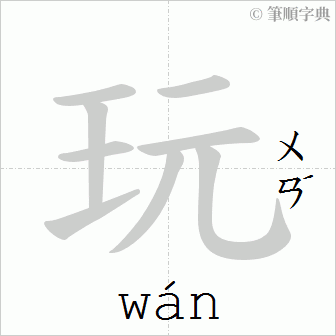 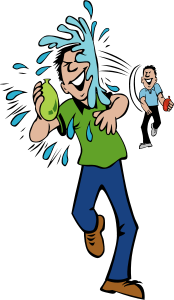 好玩
元
王
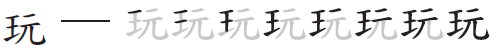 玩具
玩具車
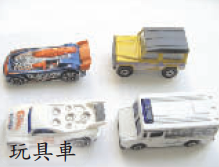 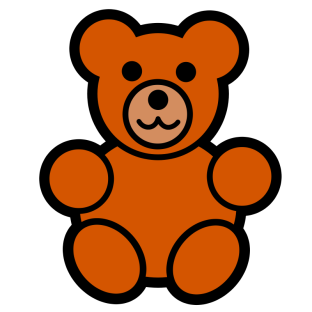 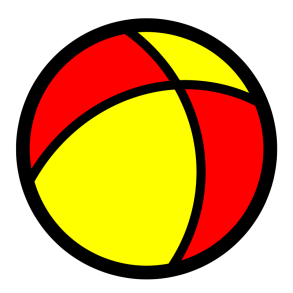 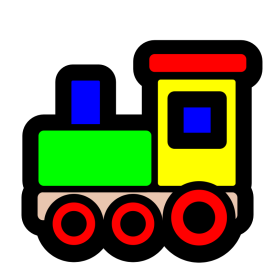 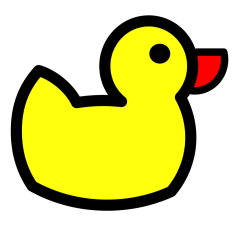 句子練習
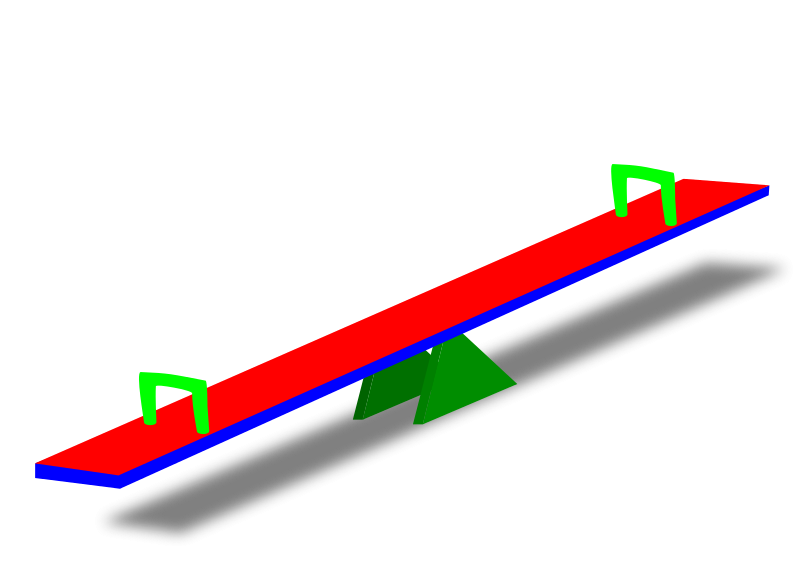 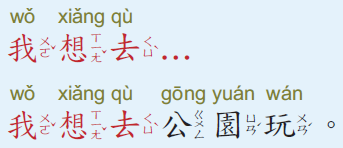 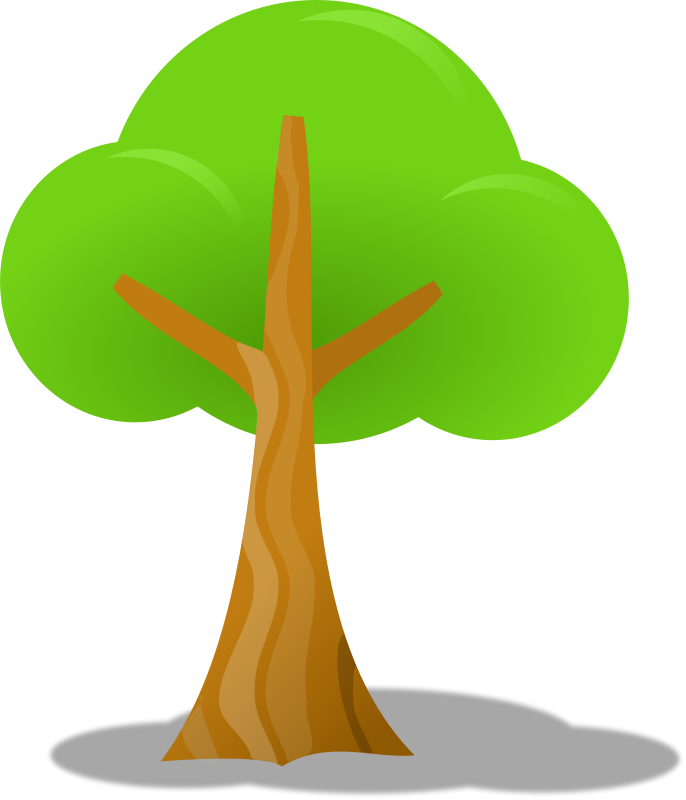 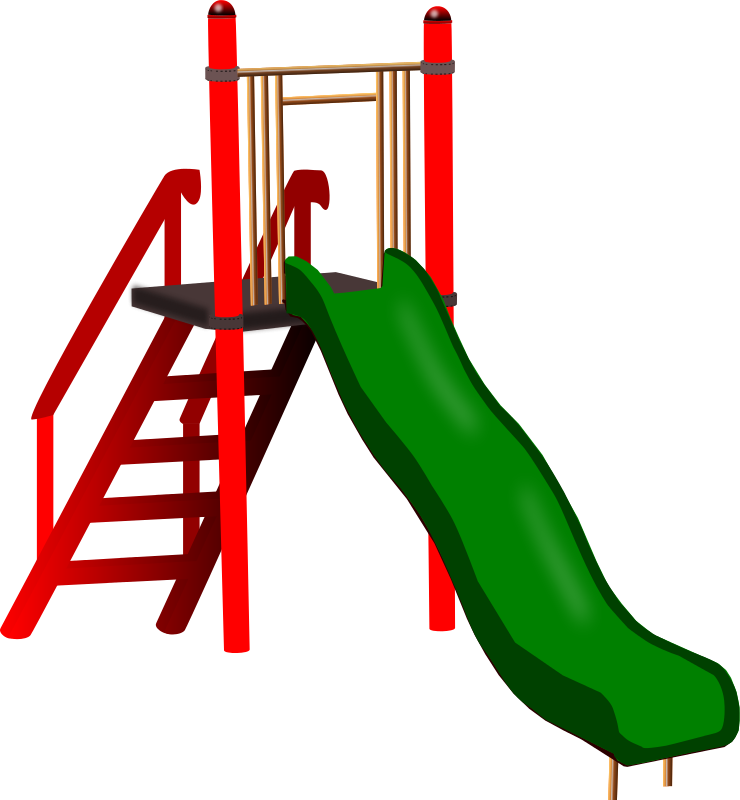 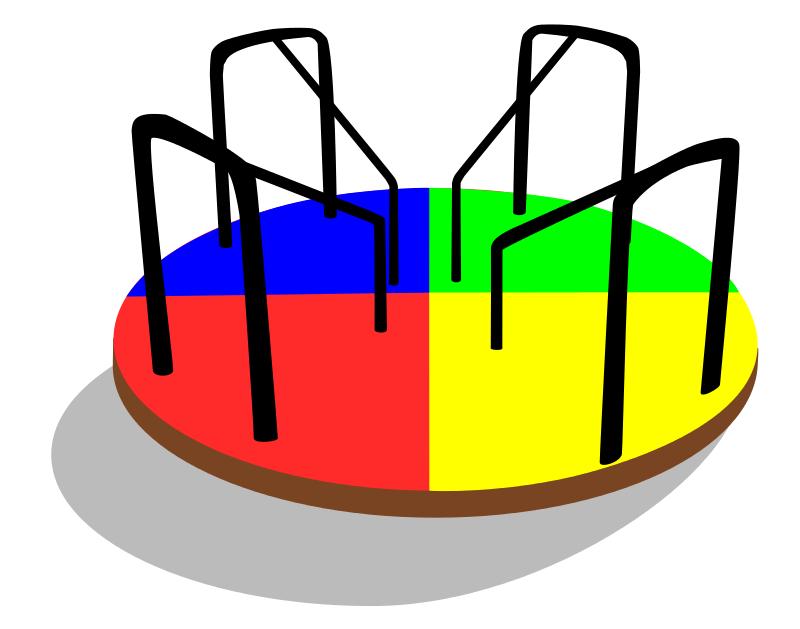 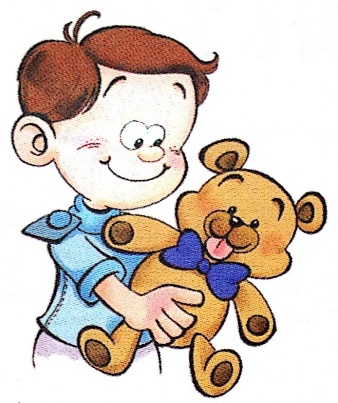 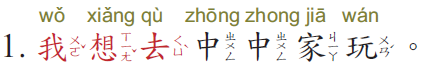 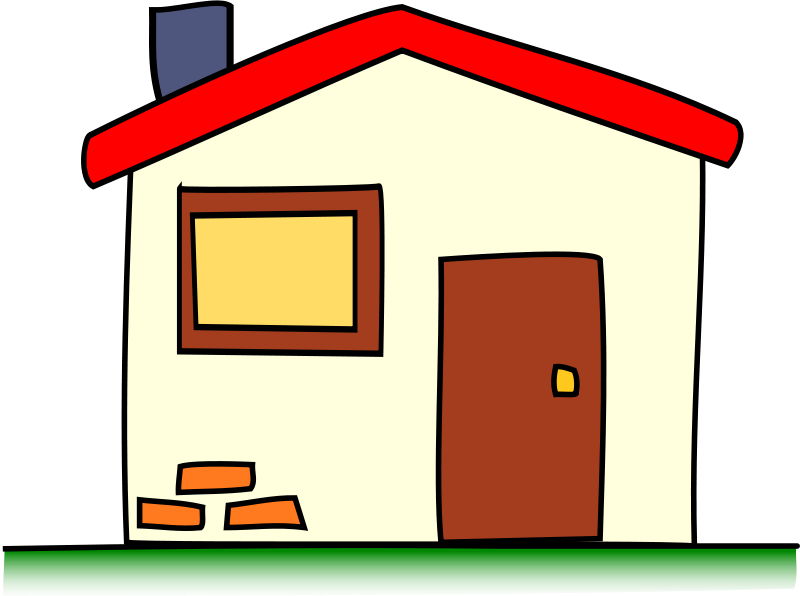 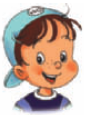 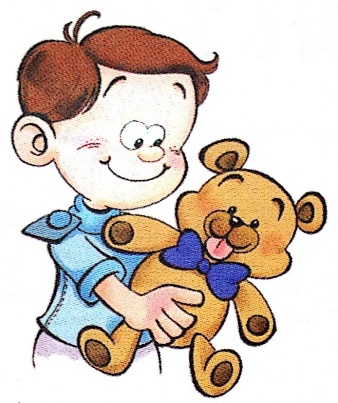 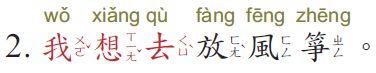 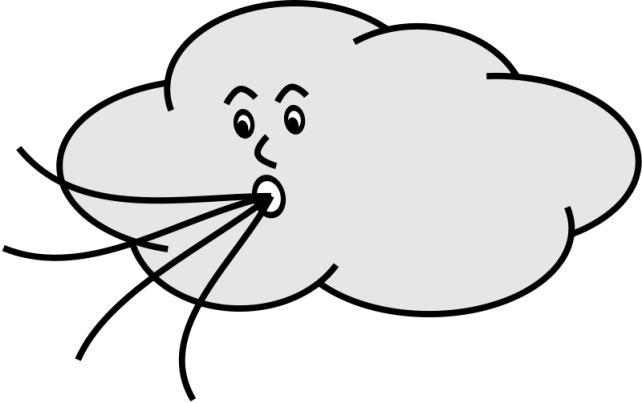 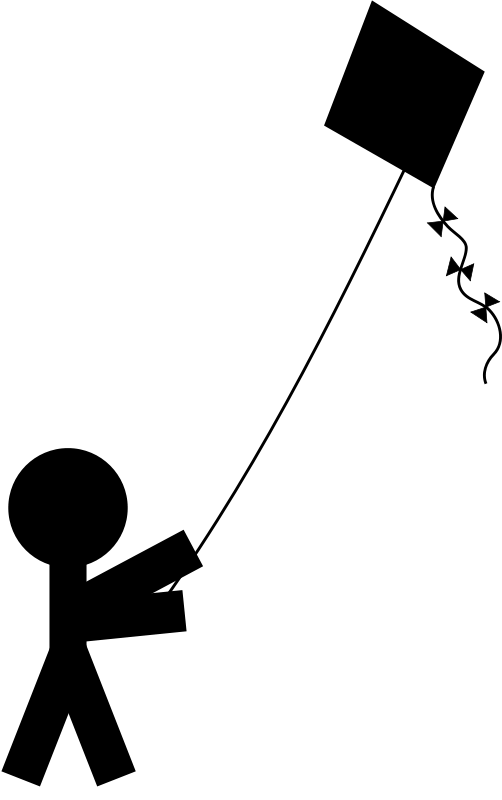 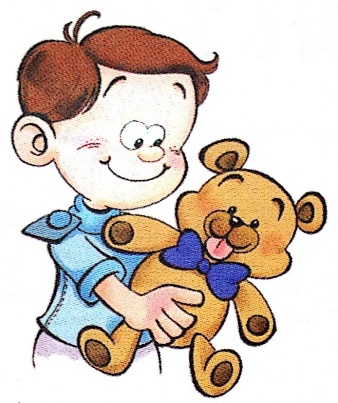 我想去玩沙子。
我會說
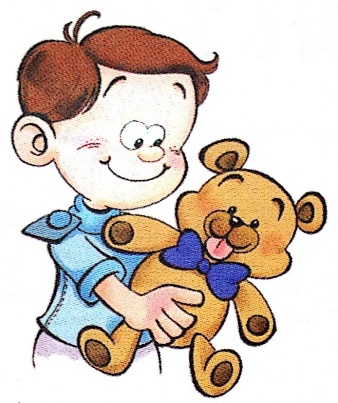 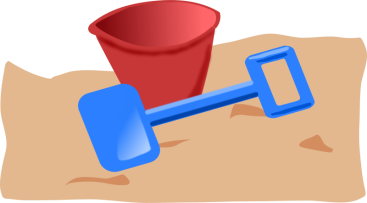 拼一拼
木
木
月
日
上
下
小
大
氵
少
叮鈴鈴！下課了！
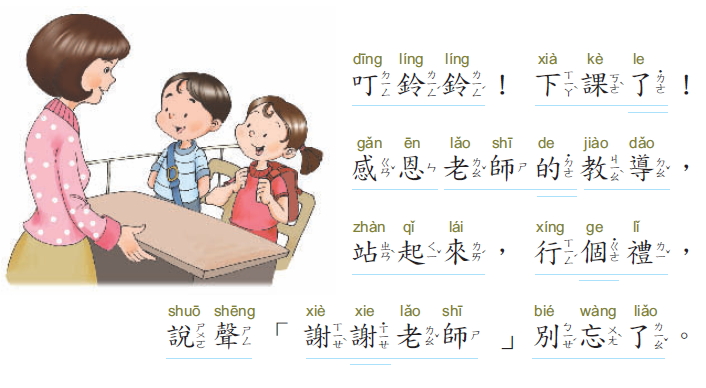 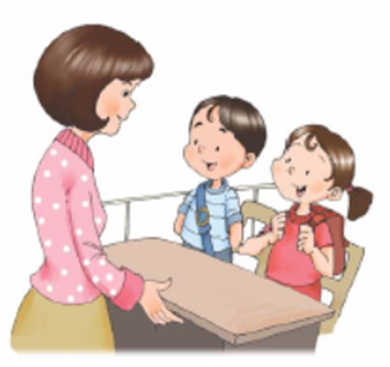